Первая помощь при вывихах и разрывах мягких тканей.
Созыкина Татьяна Николаевна
Учитель ОБЖ
МБОУ СОШ №8
р.п. Шолоховский
Ростовская область
ВЫВИХ
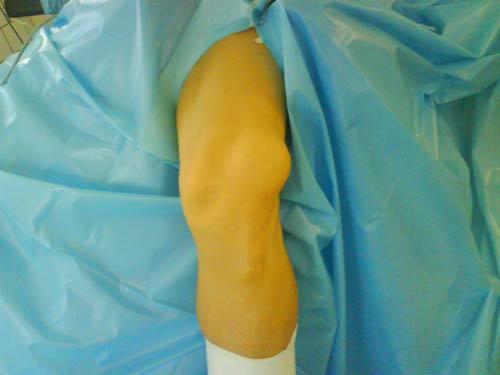 Вывих – это стойкое смещение суставных поверхностей костей, ведущее к полному или частичному нарушению их нормального расположения относительно друг друга.
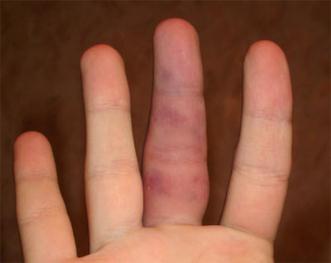 РАЗЛИЧИЯ ВЫВИХОВ:
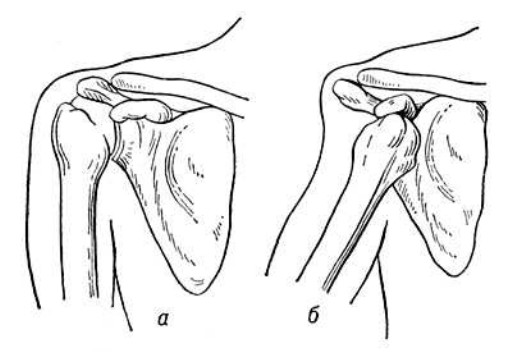 свежие                                                         (до 3 суток с момента травмы).
несвежие                                                                                      (от 3 суток до 2–3 недель).
застарелые                               ( с момента травмы прошло более 2–3 недель).
ОСНОВНЫЕ ПРИЗНАКИ 
ТРАВМАТИЧЕСКОГО 
ВЫВИХА:
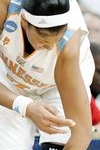 Резкая боль, изменения формы сустава, невозможность движений в нем или их ограничение.
При попытке произвести движение боли в суставе резко усиливаются. В отличие от ушиба, при котором боли и нарушения функции нарастают постепенно, при вывихе движения в суставе нарушаются сразу.
ПЕРВАЯ ПОМОЩЬ ПРИ ВЫВИХЕ
При оказании первой помощи нужно закрепить пострадавшую конечность так, чтобы не изменить положения вывихнутого сустава.  Для этого наложить фиксирующую повязку типа косынка или шину; можно прибинтовать руку к туловищу.
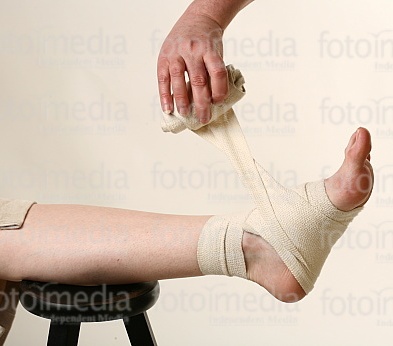 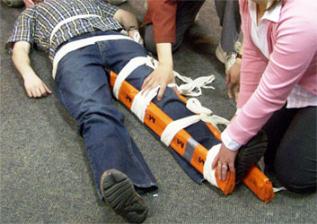 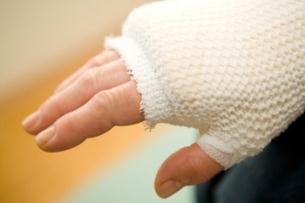 К месту вывиха нужно приложить грелку с холодной водой или льдом, либо смоченное холодной водой полотенце. Вывих должен быть немедленно вправлен, поэтому пострадавшего нужно доставить в ближайшую больницу.
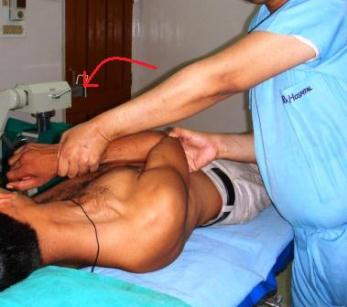 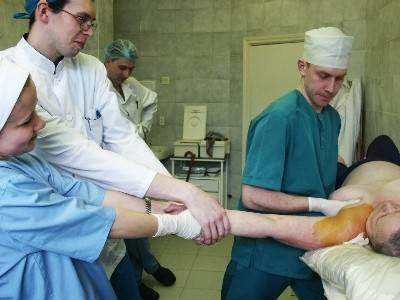 РАЗРЫВ МЯГКИХ ТКАНЕЙ
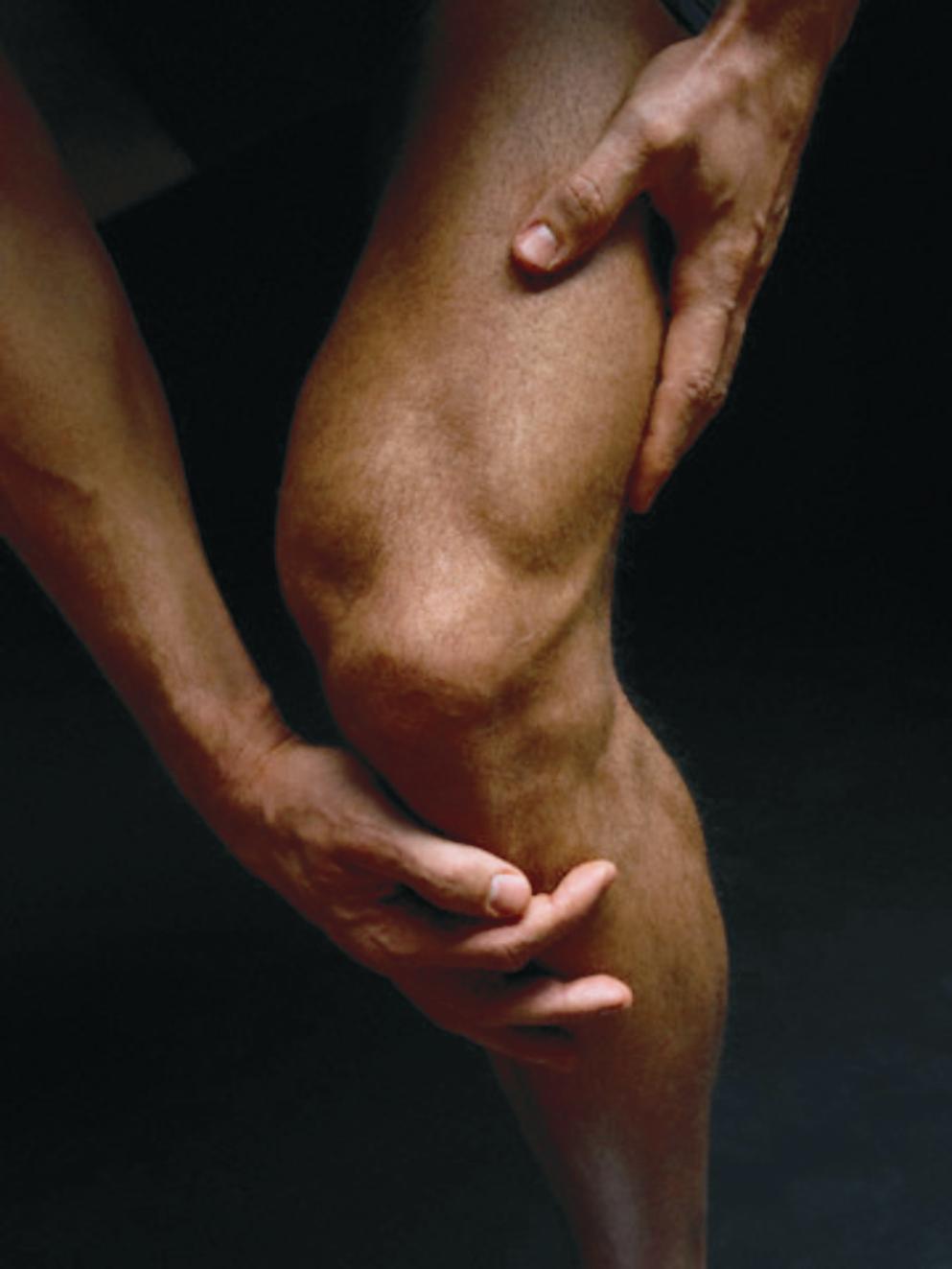 Разрыв - закрытое механическое повреждение мягких тканей или органов с нарушением их анатомической целостности, возникающее в результате действия силы, превышающей пределы их эластичности.
ВИДЫ РАЗРЫВОВ:
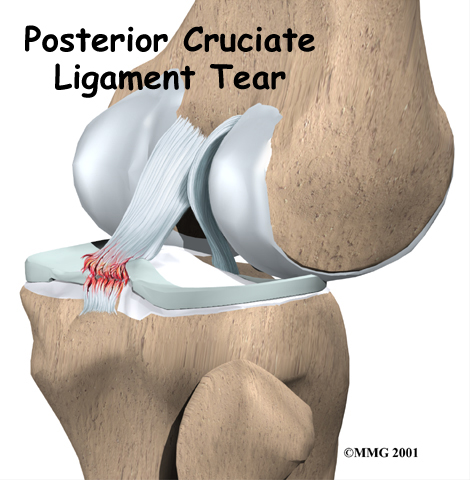 Разрыв подкожной жировой клетчатки
Разрыв фасций
Разрыв мышц
Разрыв сухожилий 
Разрыв нерва
Разрыв сосудов
7.Разрыв менисков
8. Разрыв связок
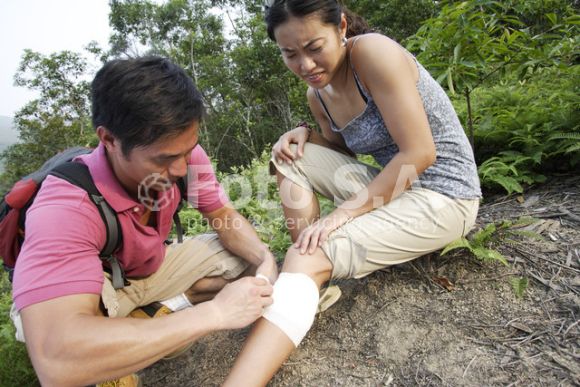 ПРИЗНАКИ РАЗРЫВА
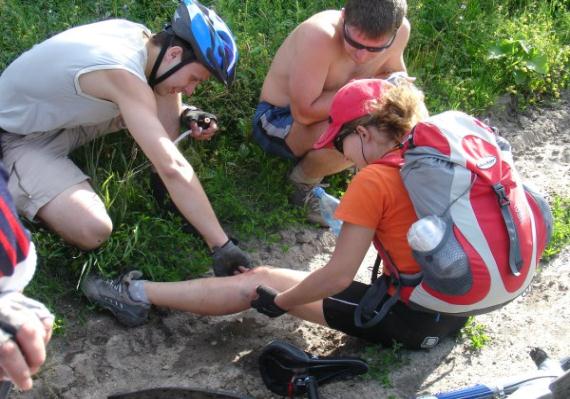 Основные симптомы разрыва связок это сильная боль в области сустава. При попытке произвести движение боли в суставе резко усиливаются. наблюдается также припухлость и гематома.
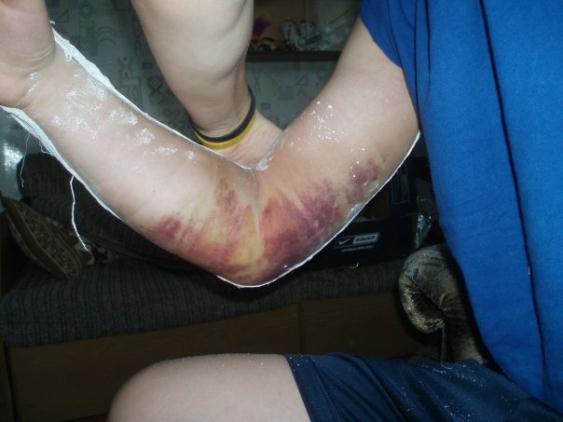 ПЕРВАЯ ПОМОЩЬ ПРИ РАЗРЫВЕ
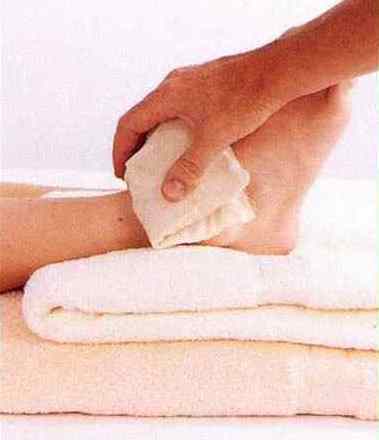 При оказании первой помощи нужно наложить на поврежденный сустав тугую повязку, приложить грелку с холодной водой или льдом, либо смоченное холодной водой полотенцем и   доставить пострадавшего в ближайшею больницу.
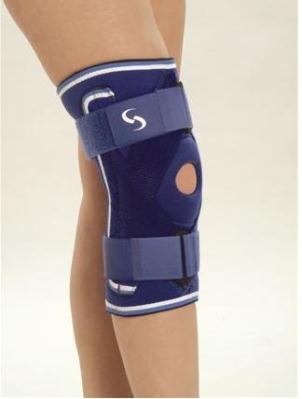 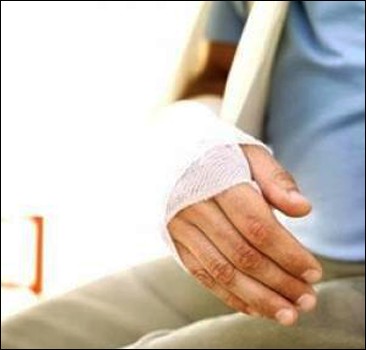 БЕРЕГИТЕ СВОЕ
ЗДОРОВЬЕ